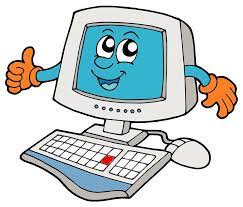 الوحدة الثانية : التعامل مع المستندات
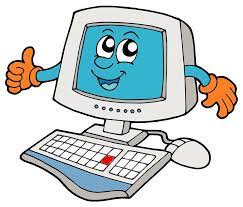 الدرس الرابع : التدقيق والطباعة
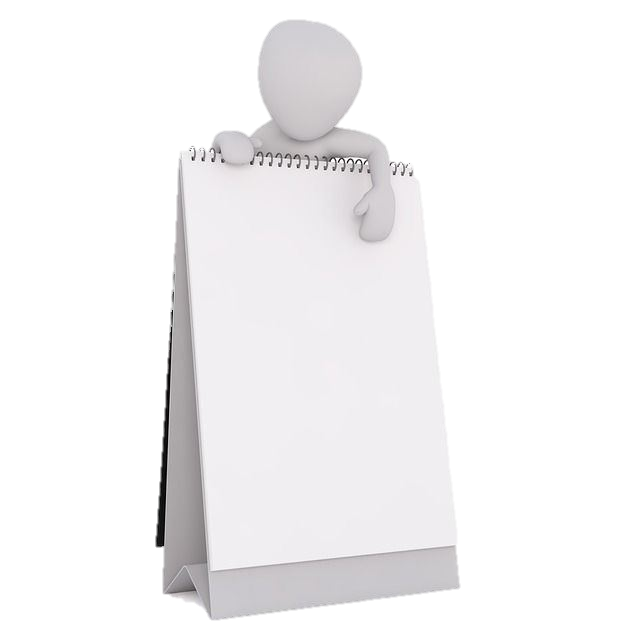 خامس 
- 
سادس
 ابتدائي
معلمة المادة : ريوف الدوسري
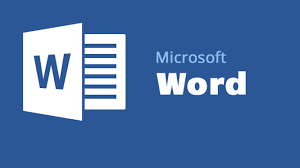 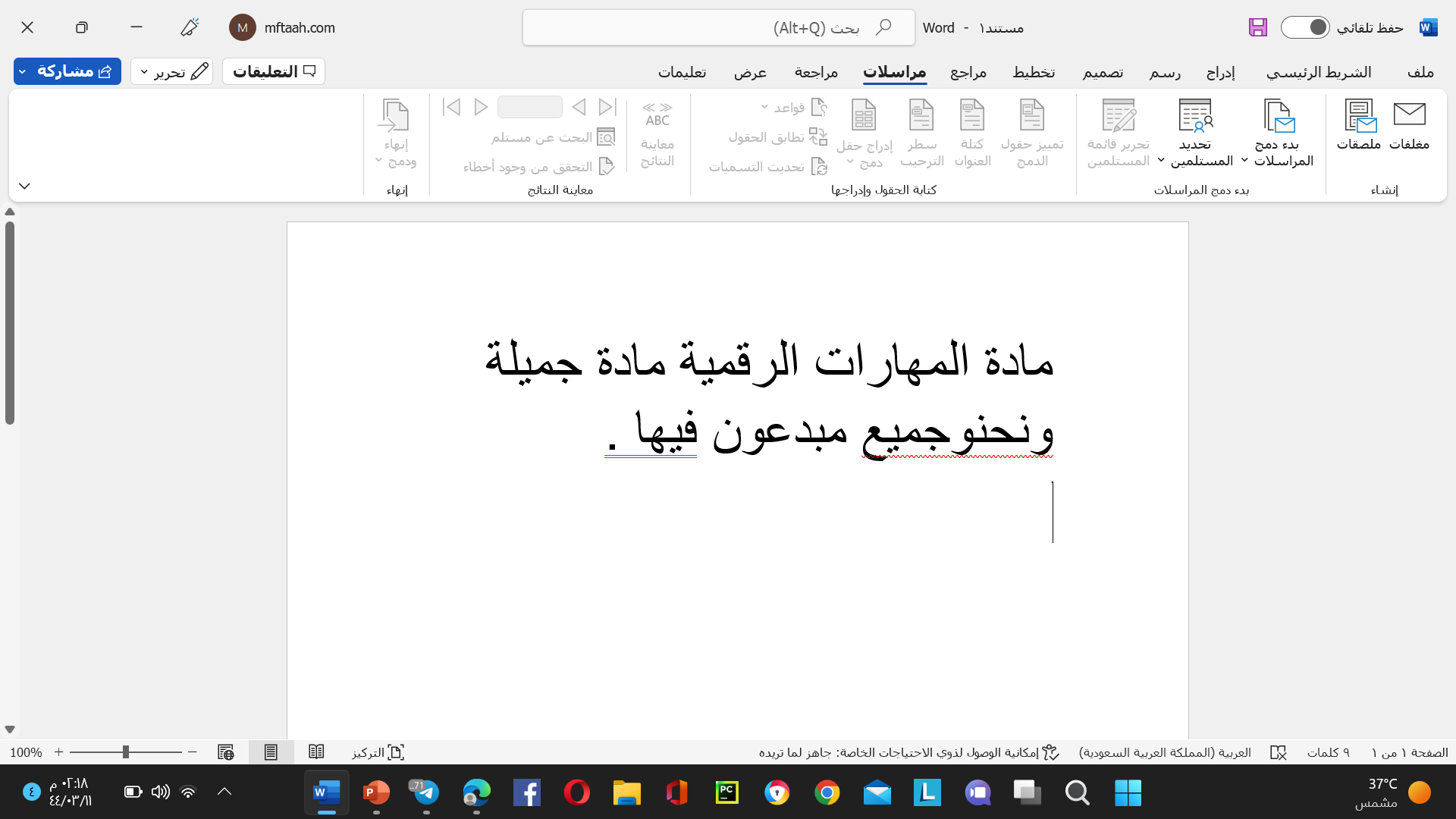 في بعض الأحيان وأثناء كتابتك في مايكروسوفت وورد، يتم تسطير بعض الكلمات بخط أزرق أو أحمر متموج. يحدث هذا  لأن البرنامج يتحقق تلقائيًا من الأخطاء المائية والنحوية وبناء الجملة، ويستخدم مايكروسوفت وورد تسطير الكلمات باللون الأحمر أو الأزرق أو لتمييز أنواع هذه الأخطاء. 

التسطير الأحمر يعني وجود خطأ إملائي.

التسطير الأزرق يعني وجود خطأ نحوي.
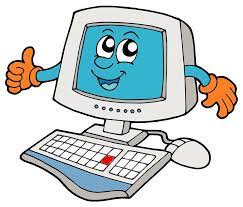 أهداف الدرس
3
2
1
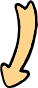 الطباعة
التدقيق والتحقق من الأخطاء
البحث عن المرادفات
1
التدقيق والتحقق من الاخطاء
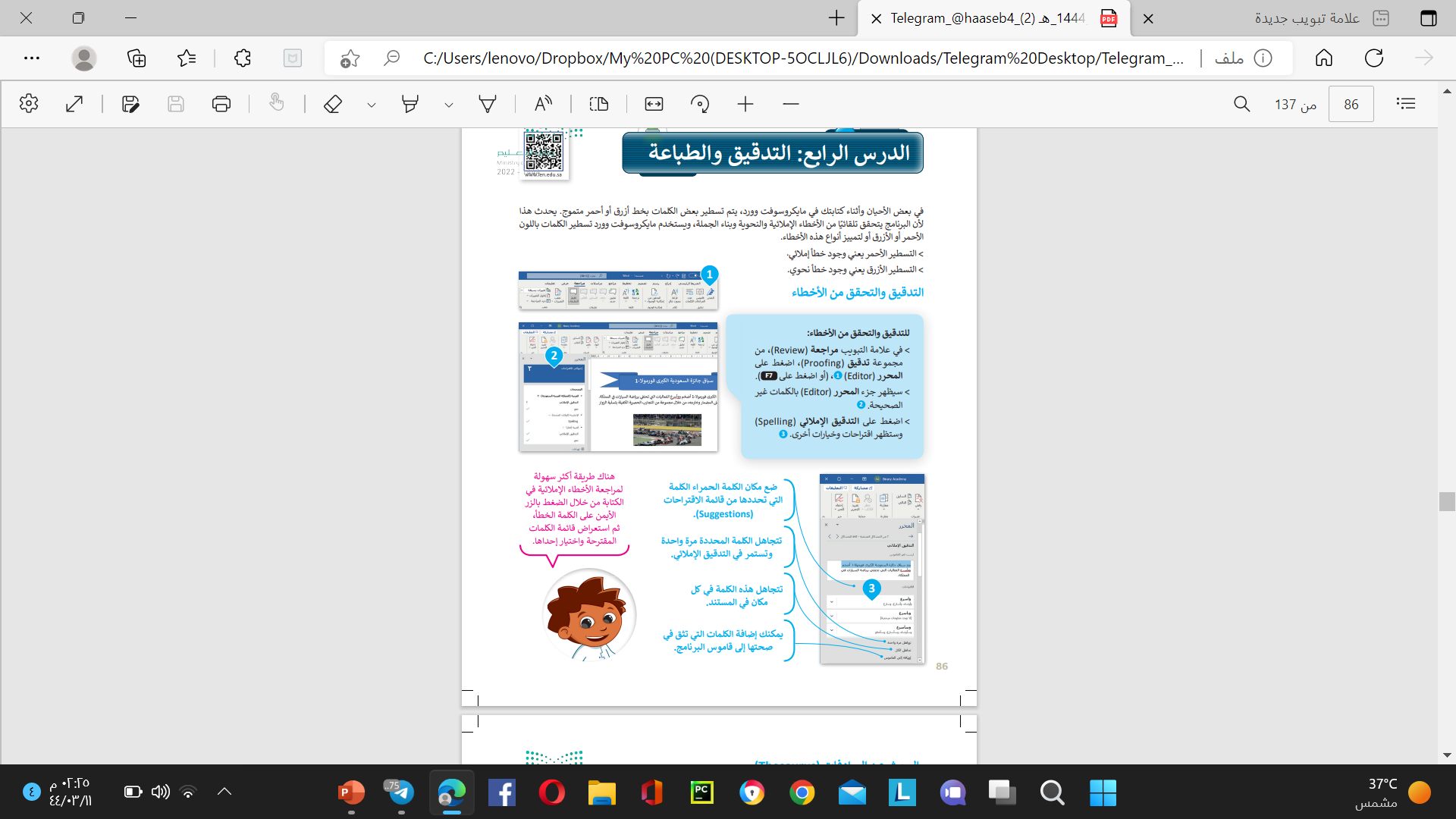 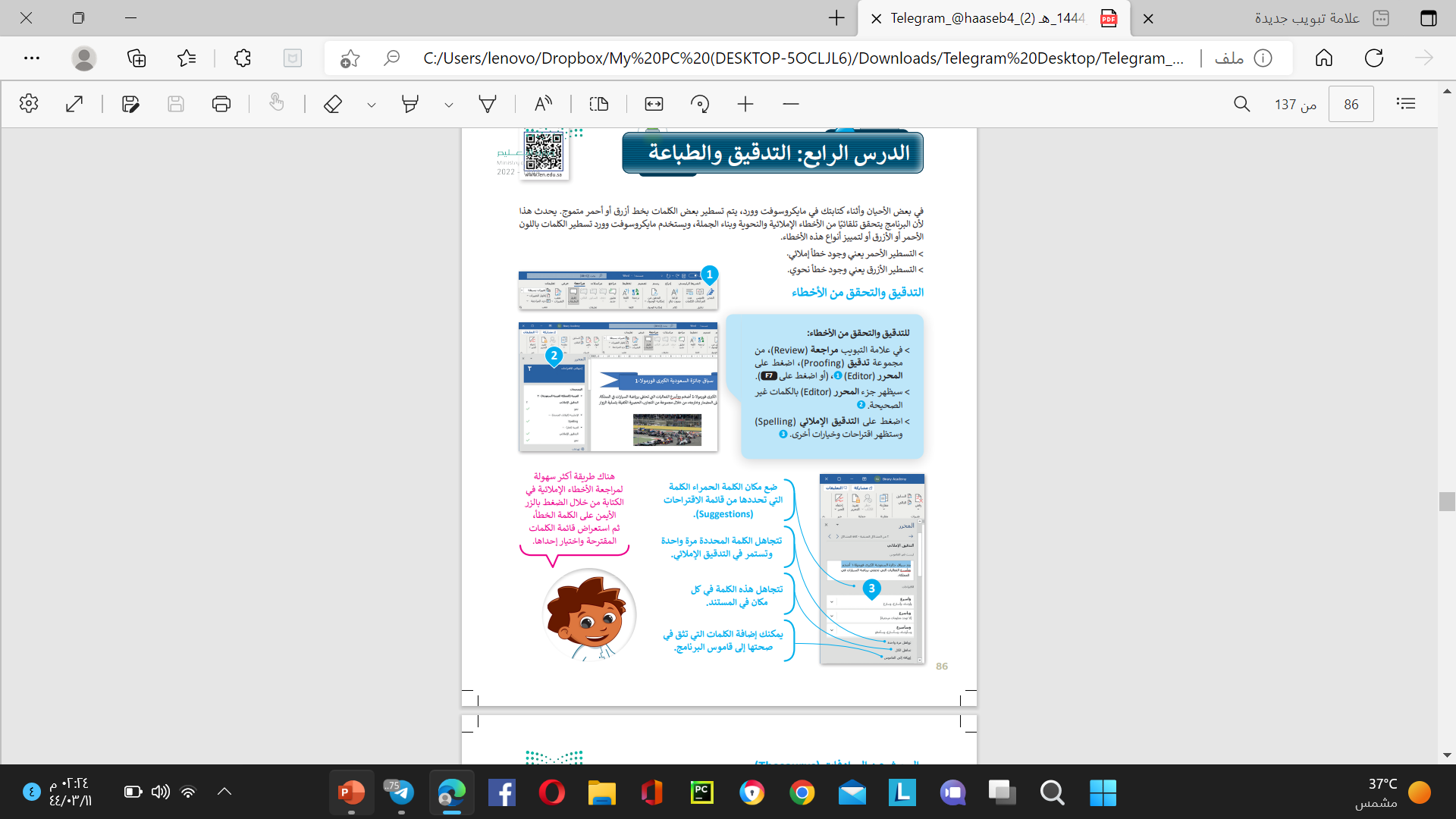 2
البحث عن المرادفات Thesaurus
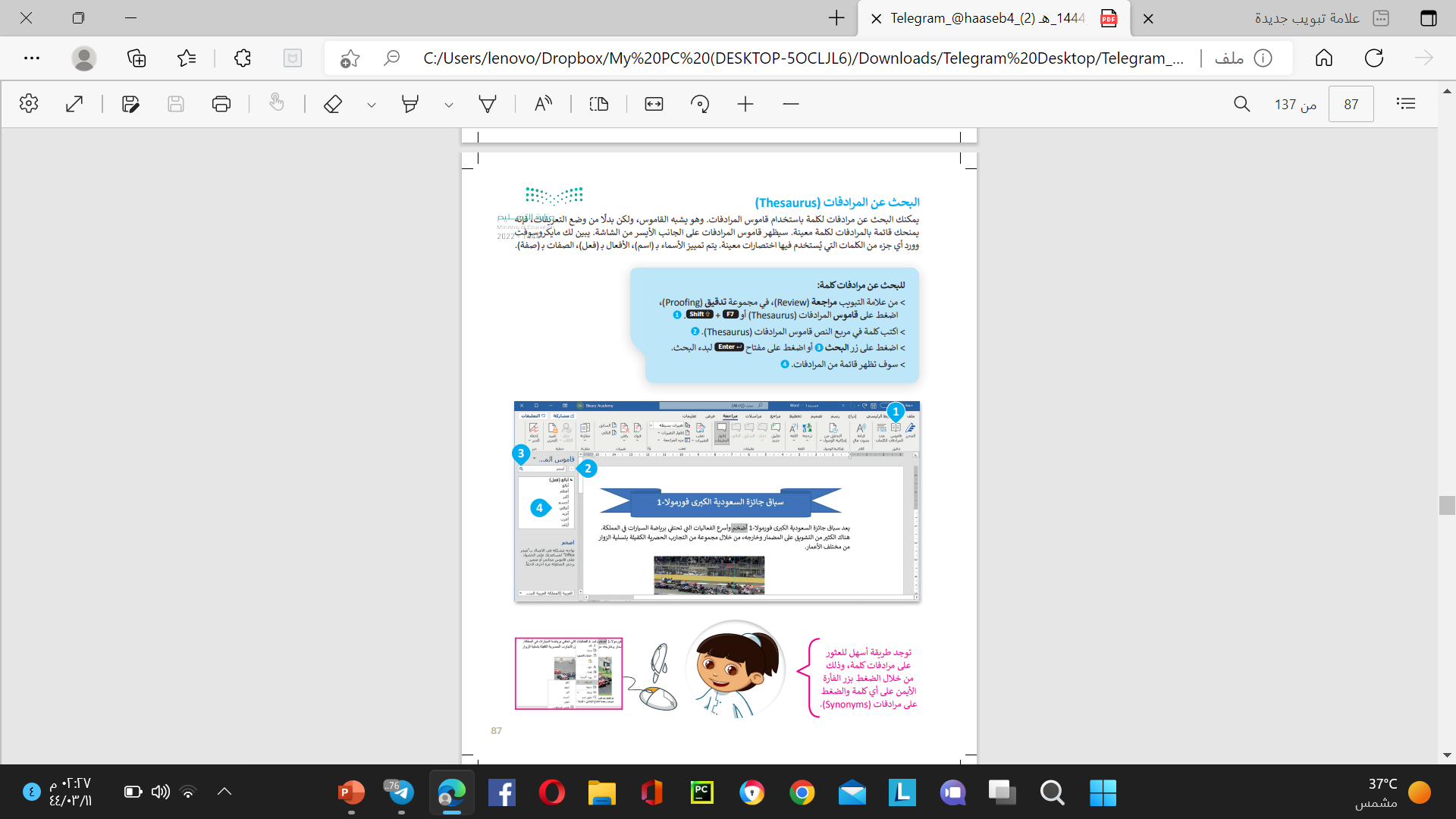 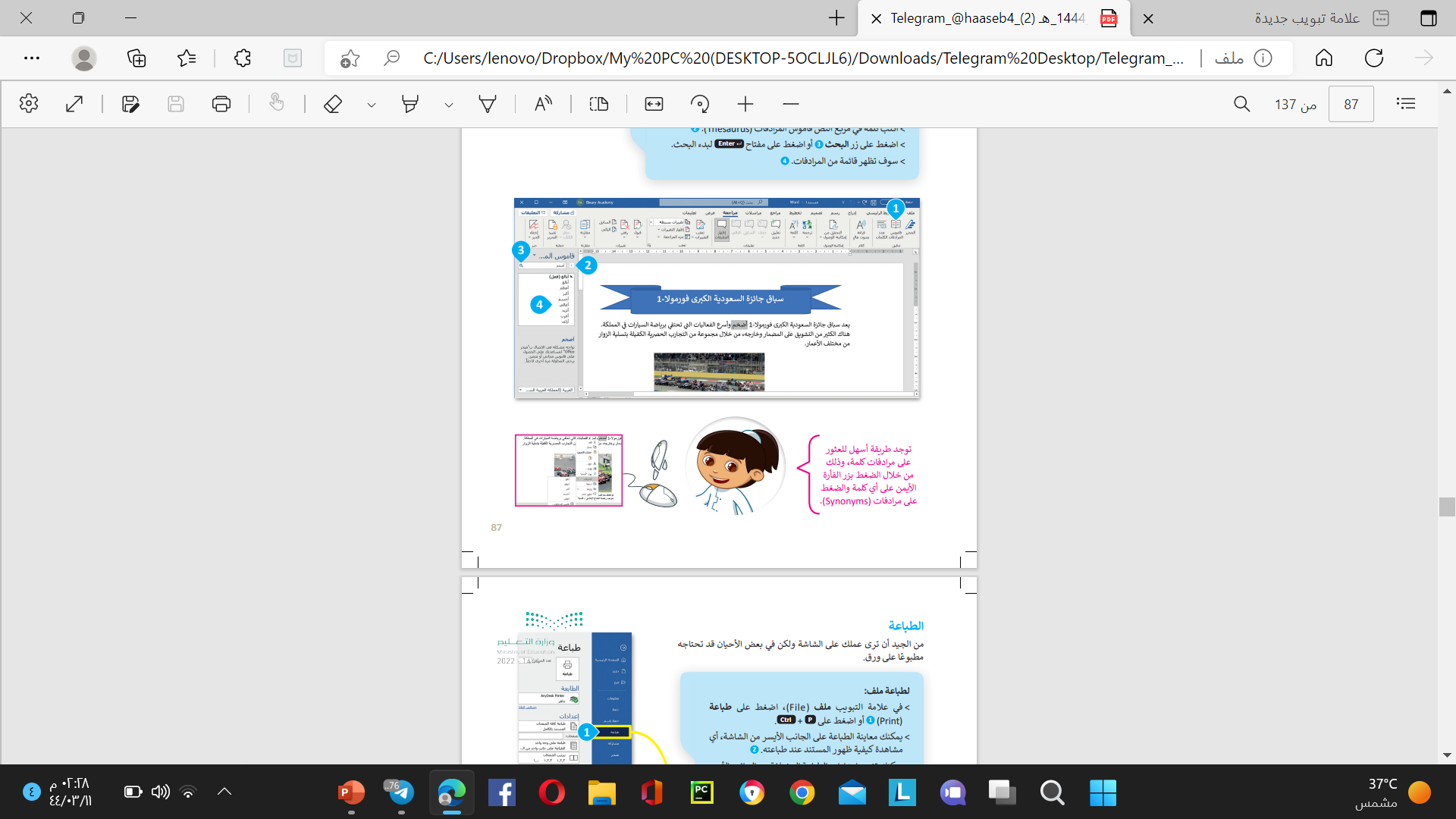 2
البحث عن المرادفات Thesaurus
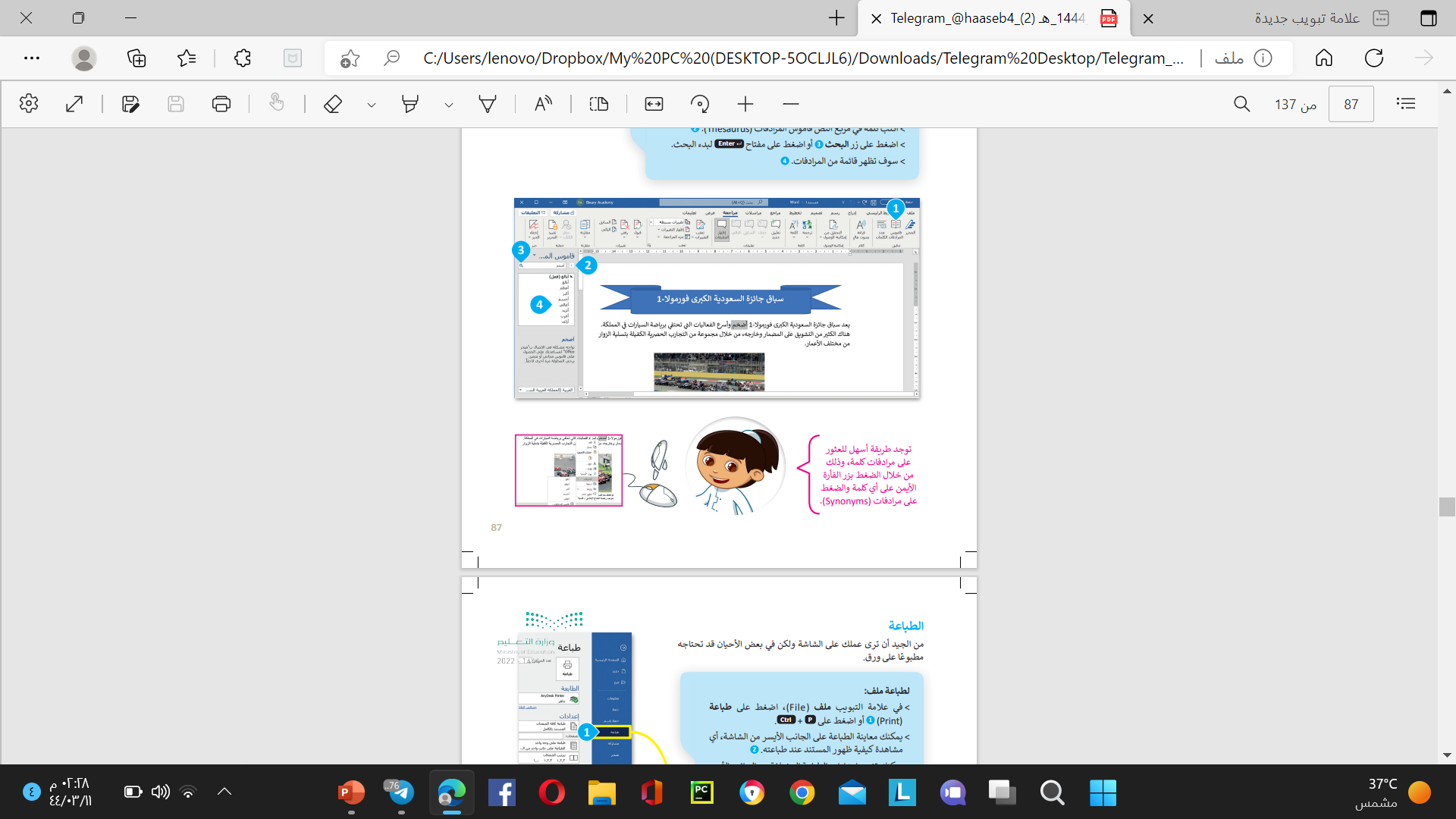 3
الطباعة
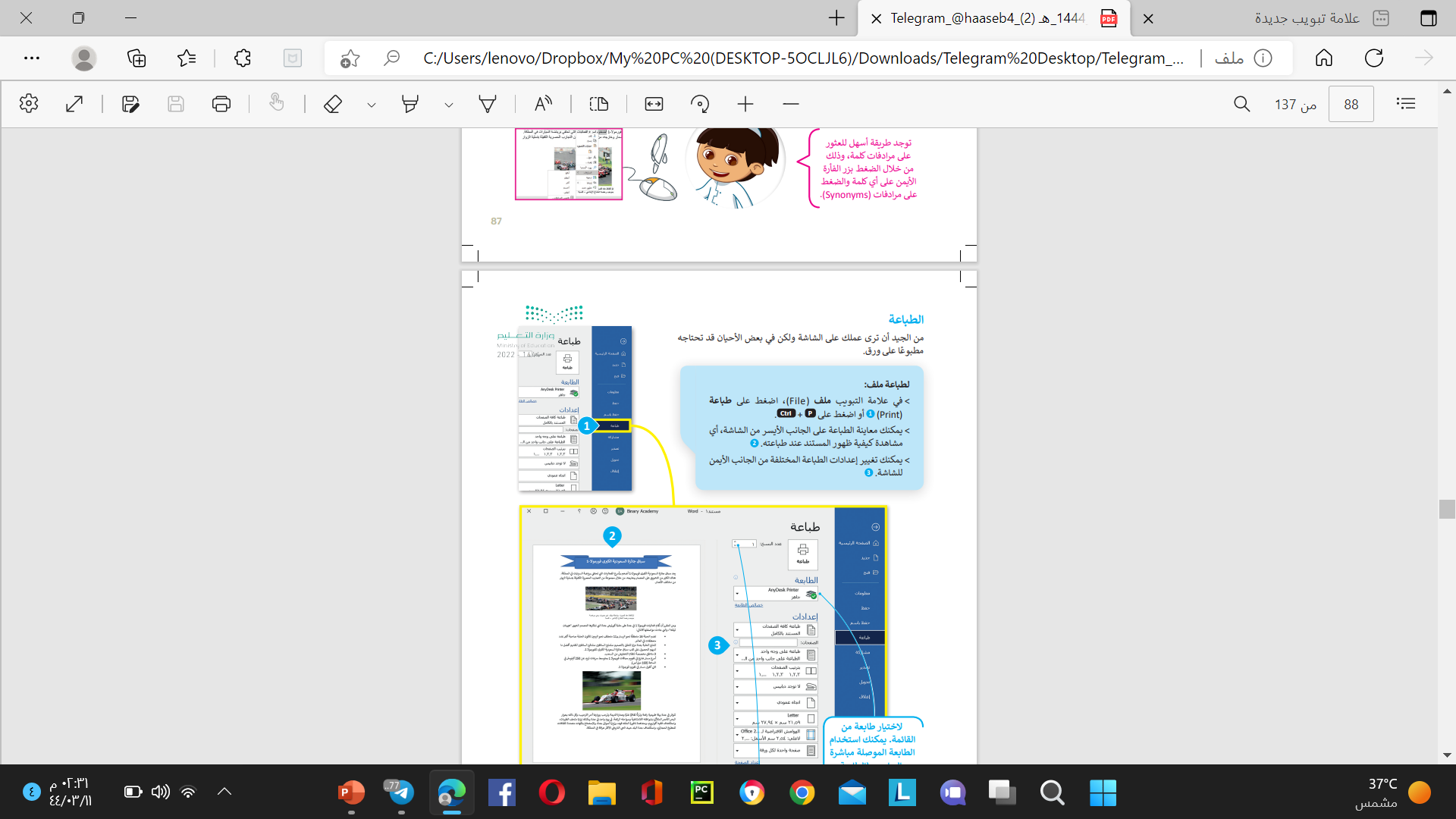 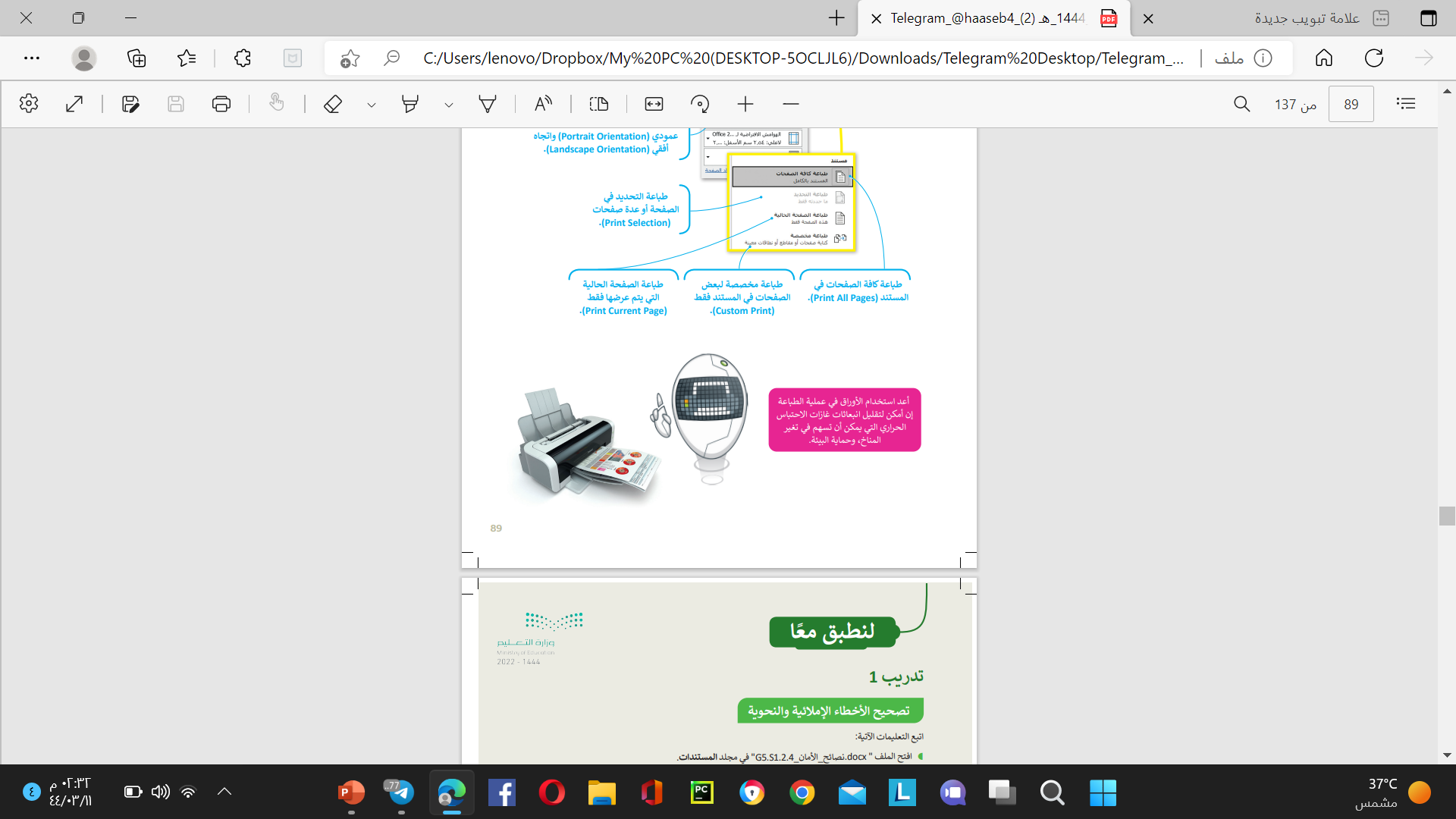 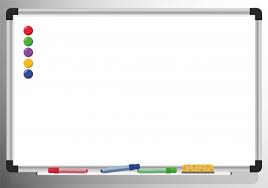 طالبتي

لنحلّ مع بعضنا هذا التدريب
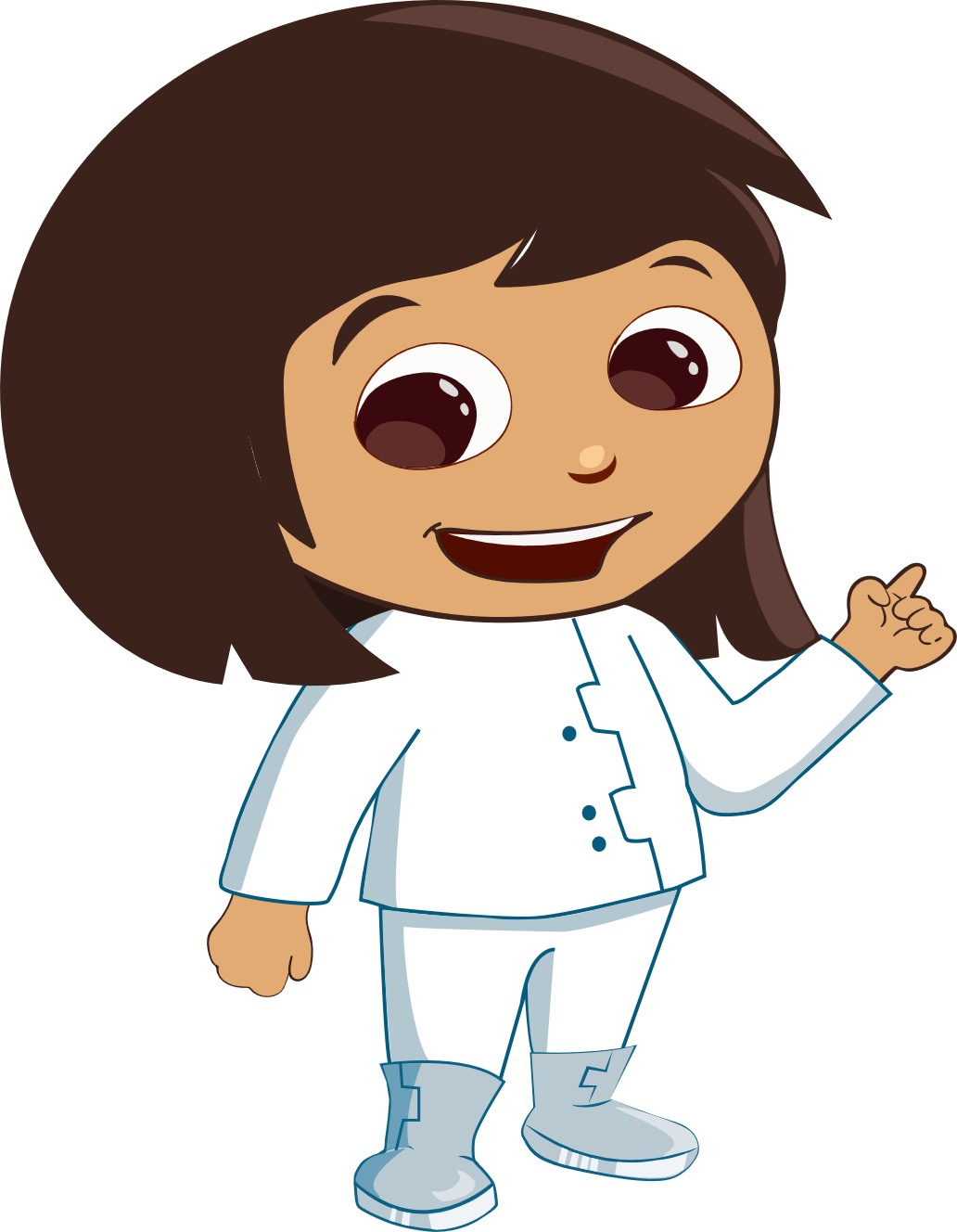 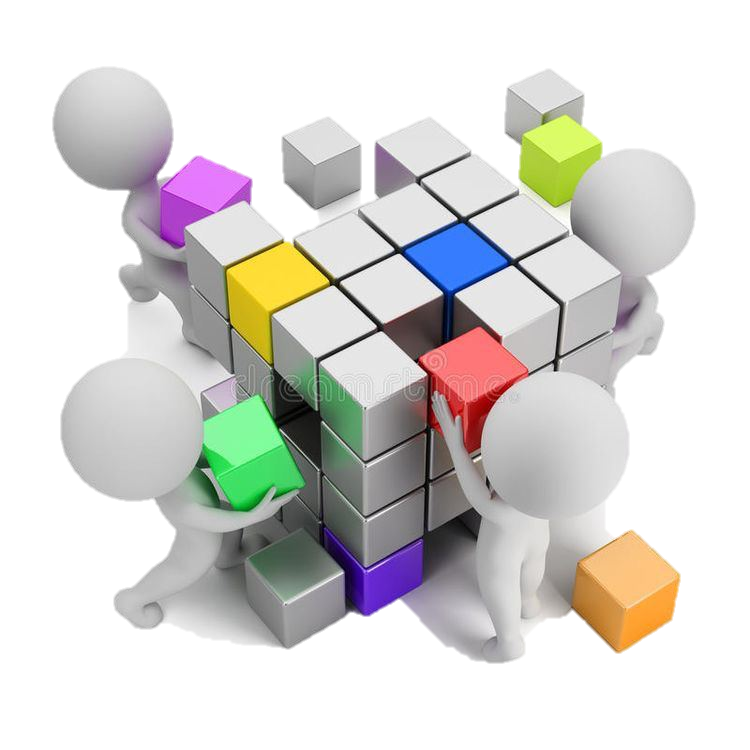 نشاط جماعي
ما نوع الخطأ في الكلمات التالية
نحوي
املائي
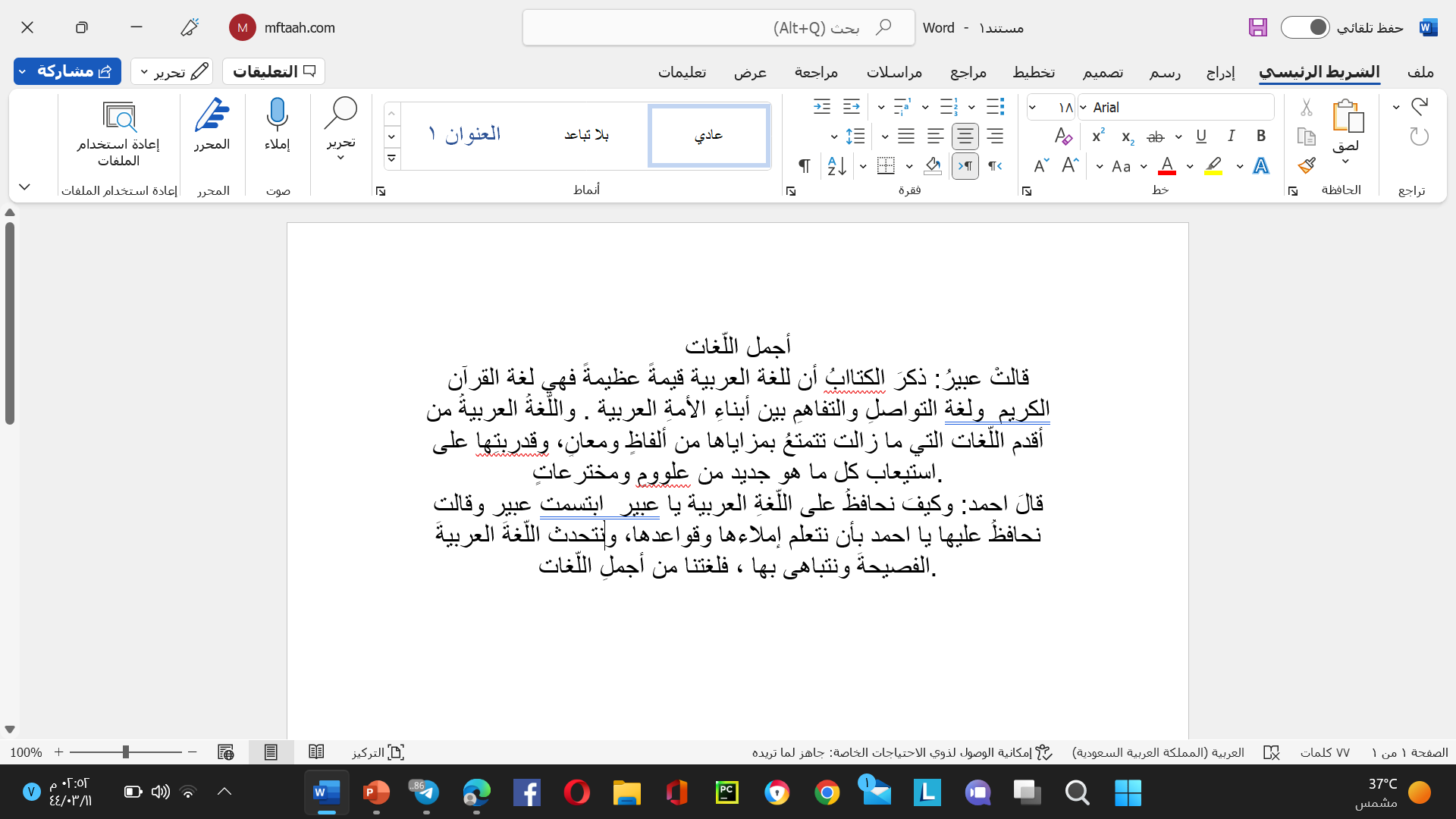 نشاط جماعي
نحوي
املائي
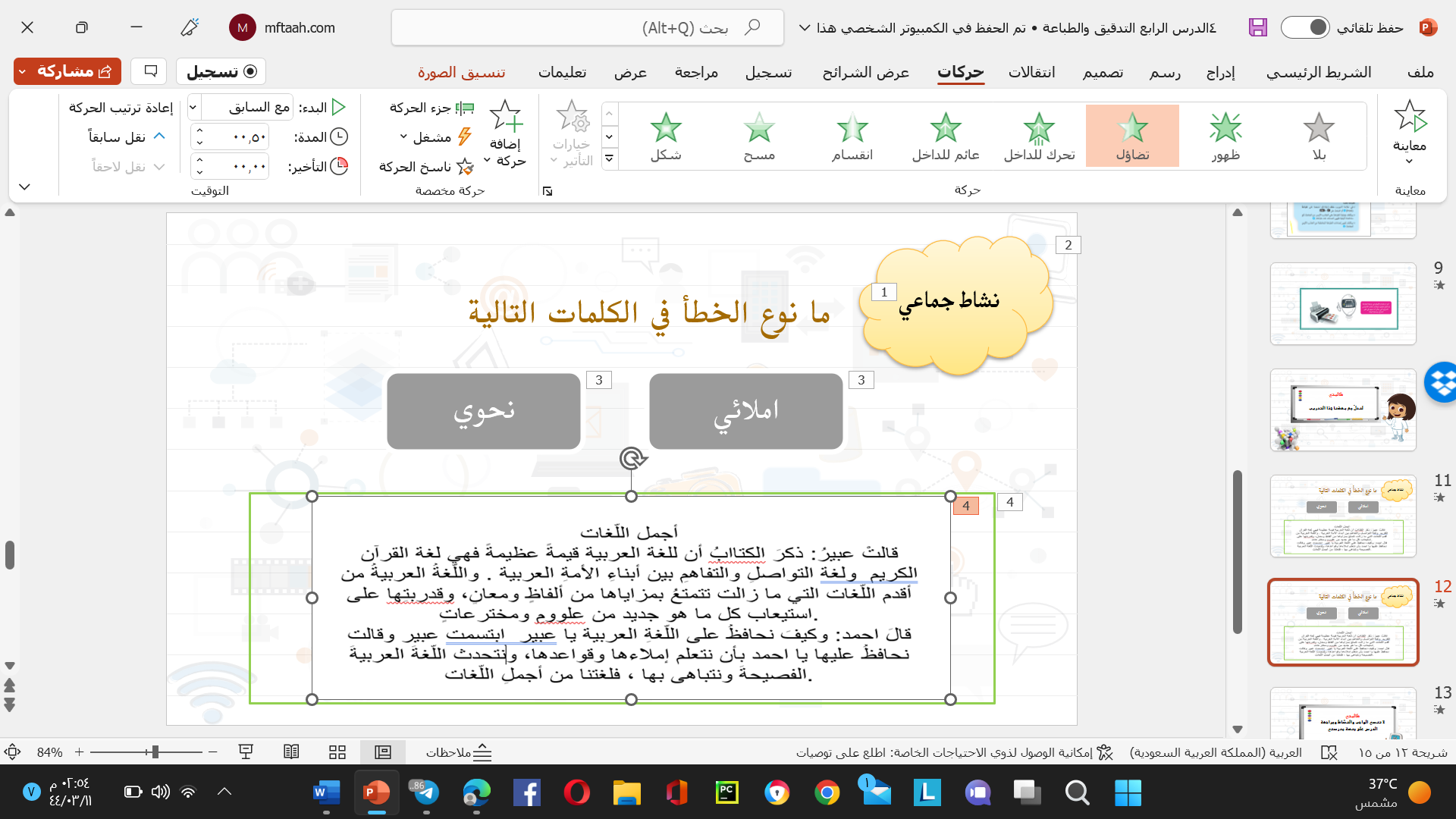 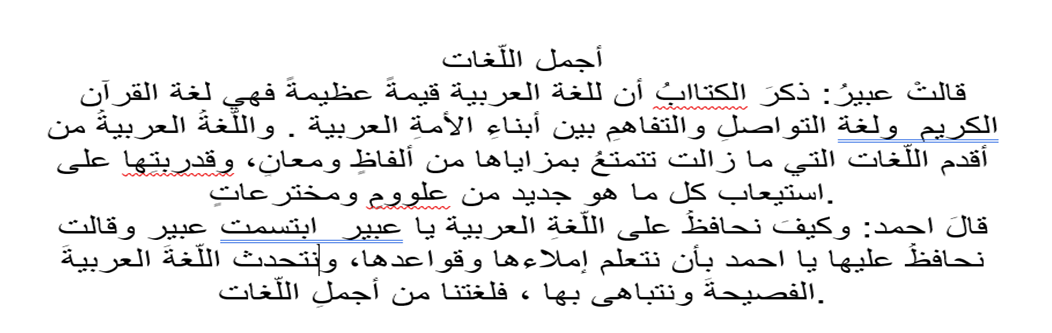 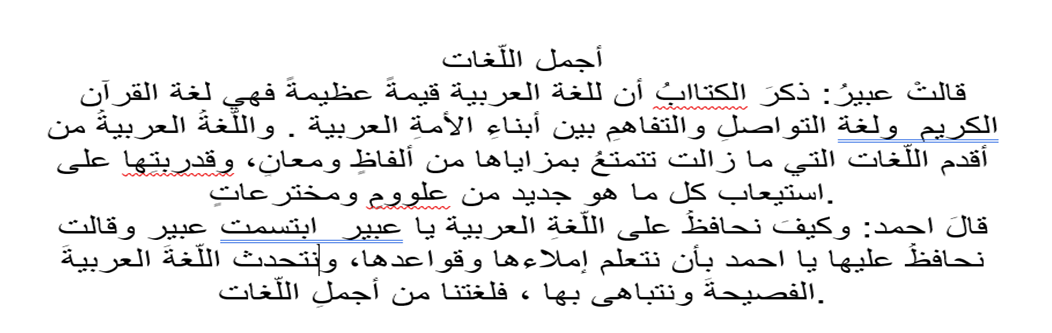 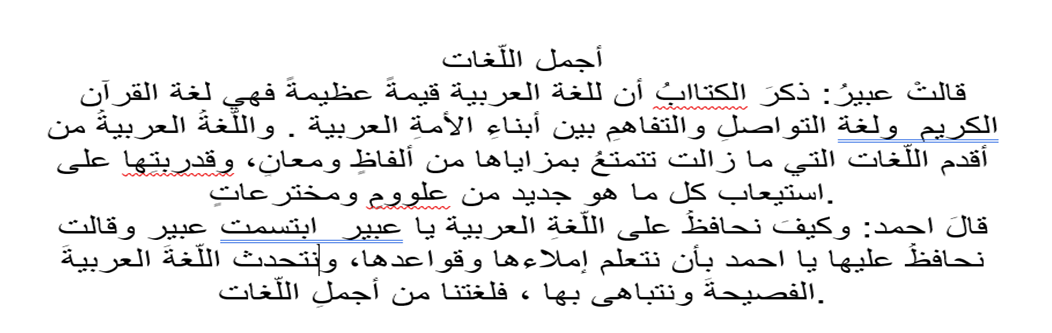 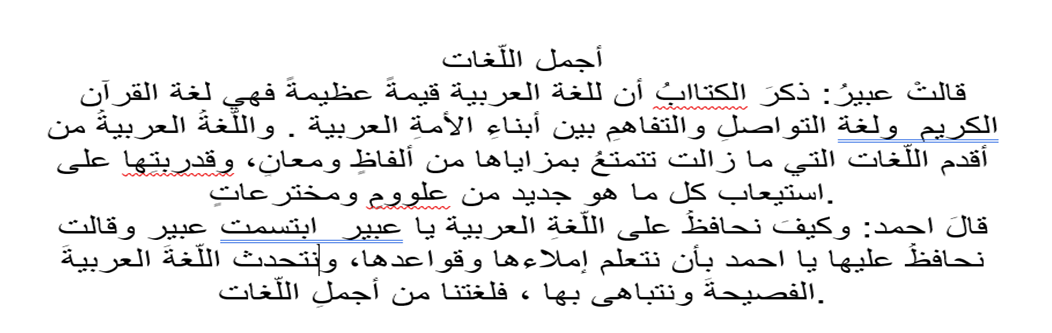 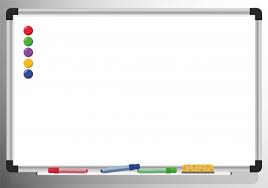 طالبتي 
لا تنسي الواجب ومراجعة الدرس على منصة مدرستي
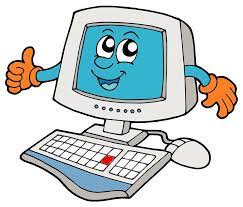 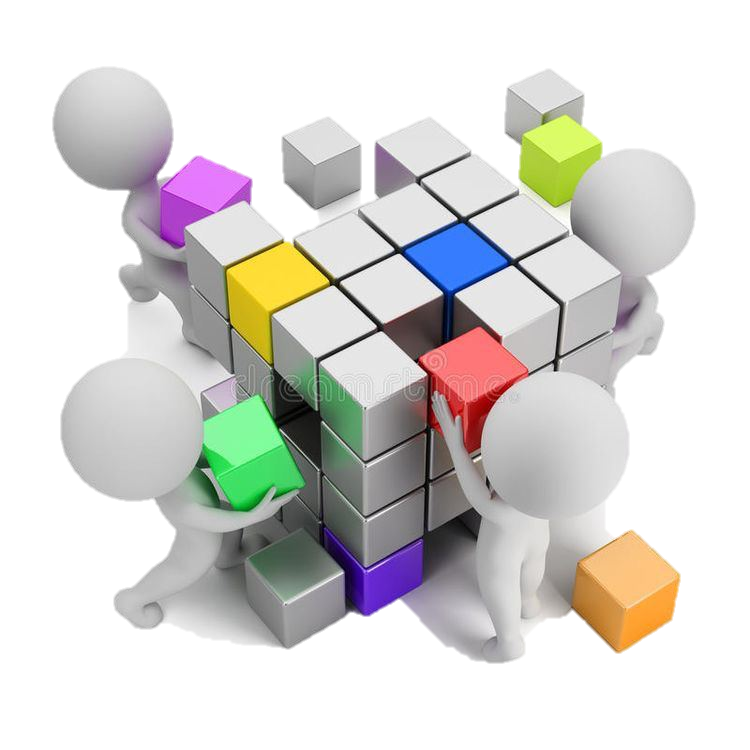 سبحانك اللهم وبحمدك اشهد أنه لاإله إلا أنت استغفرك وأتوب إليك
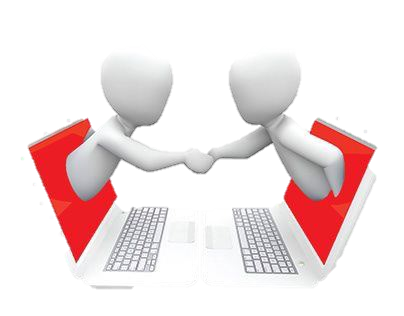